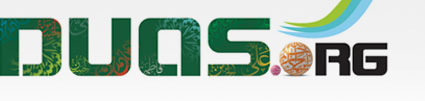 دُعَاؤُهُ لِوَدَاعِ شَهْرِ رَمَضَانَ
Dua’a for Farewell to the Month of Ramadan
Supplication # 45 (Al-Sahifa Al-Kamilah Al-Sajjadiya)
Supplications by Imam Zain Al-Abideen (a.s)
(Arabic text with English Translation and Transliteration)
For any errors / comments please write to: duas.org@gmail.com
Kindly recite Sūrat al-Fātiḥah for Marhumeen of all those who have worked towards making this small work possible.
Merits of Imam Sajjad’s (A) Supplication 45- Farewell to the Month of Ramadan
It is recommended to bid farewell to the month of Ramadan through the supplications dedicated to this purpose and are mentioned by al-Kulayniy, al-Saduq, al-Mufid, al-Tusiy, and Sayyid Ibn Tawus (may Allāh be pleased with them all). Yet, the best supplication in this respect may be this forty-fifth supplication of the al-Sahifah al-Kamilah al-Sajjadiyyah, which is as follows:
04th Imam’s (A) Supplication 45 - Farewell to the Month of Ramadan
دُعَاؤُهُ لِوَدَاعِ شَهْرِ رَمَضَانَ
أللَّهُمَّ صَلِّ عَلَى مُحَمَّد وَآلِ مُحَمَّد
O' Allāh send Your blessings on Muhammad
and the family of Muhammad.
allahumma salli `ala muhammadin wa ali muhammadin
04th Imam’s (A) Supplication 45 - Farewell to the Month of Ramadan
دُعَاؤُهُ لِوَدَاعِ شَهْرِ رَمَضَانَ
بِسْمِ اللَّهِ الرَّحْمَٰنِ الرَّحِيمِ
In the Name of Allāh, 
the All-beneficent, the All-merciful.
bi-smi llahi r-rahmani r-rahimi
04th Imam’s (A) Supplication 45 - Farewell to the Month of Ramadan
دُعَاؤُهُ لِوَدَاعِ شَهْرِ رَمَضَانَ
أللَّهُمَّ يَا مَنْ لا يَرْغَبُ فِي الْجَزَاءِ
O Allāh, O He who desires no repayment!
allahumma ya mal-la yar-ghabu fil-jaza-i
04th Imam’s (A) Supplication 45 - Farewell to the Month of Ramadan
دُعَاؤُهُ لِوَدَاعِ شَهْرِ رَمَضَانَ
وَلاَ يَنْدَمُ عَلَى الْعَطَآءِ
He who shows no remorse at bestowal!
wa ya mal-la yandamu `alal-`atai
04th Imam’s (A) Supplication 45 - Farewell to the Month of Ramadan
دُعَاؤُهُ لِوَدَاعِ شَهْرِ رَمَضَانَ
وَيَا مَنْ لاَ يُكَافِئُ عَبْدَهُ عَلَى السَّوآءِ
He who rewards not His servant tit for tat!
wa ya mal-la yukafi-u `ab-dahu `alas-sawai
04th Imam’s (A) Supplication 45 - Farewell to the Month of Ramadan
دُعَاؤُهُ لِوَدَاعِ شَهْرِ رَمَضَانَ
مِنَّتُكَ ابْتِدَاءٌ وَعَفْوُكَ تَفَضُّلٌ
Your kindness is a new beginning, Your pardon gratuitous bounty,
min-natuka ab-tida- wa `af-wuka tafaddul
04th Imam’s (A) Supplication 45 - Farewell to the Month of Ramadan
دُعَاؤُهُ لِوَدَاعِ شَهْرِ رَمَضَانَ
وَعُقُوبَتُكَ عَـدْلٌ وَقَضَاؤُكَ خِيَرَةٌ
Your punishment justice, Your decree a choice for the best
wa `uqubatuka `adl wa qadaw-uka khiyarah
04th Imam’s (A) Supplication 45 - Farewell to the Month of Ramadan
دُعَاؤُهُ لِوَدَاعِ شَهْرِ رَمَضَانَ
إنْ أَعْطَيْتَ لَمْ تَشُبْ عَطَآءَكَ بِمَنٍّ
If You bestow, You stain not Your bestowal with obligation, and
in a'-tay-ta lam tashub `ata-aka biman
04th Imam’s (A) Supplication 45 - Farewell to the Month of Ramadan
دُعَاؤُهُ لِوَدَاعِ شَهْرِ رَمَضَانَ
وَإنْ مَنَعْتَ لَمْ يَكُنْ مَنْعُكَ تَعَدِّيا
if You withhold, You withhold not in transgression.
wa im-man`ta lam yakum-man-`uka taa'd-deeaa
04th Imam’s (A) Supplication 45 - Farewell to the Month of Ramadan
دُعَاؤُهُ لِوَدَاعِ شَهْرِ رَمَضَانَ
تَشْكُرُ مَنْ شَكَرَكَ وَأَنْتَ أَلْهَمْتَهُ شُكْرَكَ
You show gratitude to him who thanks You, while You have inspired him to thank You.
tash-kuru man shkaraka wa anta al-ham-tahu shukrak
04th Imam’s (A) Supplication 45 - Farewell to the Month of Ramadan
دُعَاؤُهُ لِوَدَاعِ شَهْرِ رَمَضَانَ
وَتُكَافِئُ مَنْ حَمِدَكَ وَأَنْتَ عَلَّمْتَهُ حَمْدَكَ
You reward him who praises You, while though You have taught him Your praise.
wa tukafi-u man hamidaka wa anta `al-lam-tahu hamdak
04th Imam’s (A) Supplication 45 - Farewell to the Month of Ramadan
دُعَاؤُهُ لِوَدَاعِ شَهْرِ رَمَضَانَ
تَسْتُرُ عَلَى مَنْ لَوْ شِئْتَ فَضَحْتَهُ
You cover him whom, if You willed, You would expose,
wa tas-turu `ala mal-law shi-ta fadahtah
04th Imam’s (A) Supplication 45 - Farewell to the Month of Ramadan
دُعَاؤُهُ لِوَدَاعِ شَهْرِ رَمَضَانَ
وَتَجُودُ عَلَى مَنْ لَوْ شِئْتَ مَنَعْتَهُ
and You are generous toward him from whom, if You willed, You wouldst withhold.
wa tajudu `ala mal-law shi-ta mana'-tah
04th Imam’s (A) Supplication 45 - Farewell to the Month of Ramadan
دُعَاؤُهُ لِوَدَاعِ شَهْرِ رَمَضَانَ
وَكِلاَهُمَا أَهْلٌ مِنْكَ لِلْفَضِيحَةِ وَالْمَنْعِ
Both are worthy of Your exposure and withholding,
wa kilahuma ah-lum-minka lil-fadihati wal-man`i
04th Imam’s (A) Supplication 45 - Farewell to the Month of Ramadan
دُعَاؤُهُ لِوَدَاعِ شَهْرِ رَمَضَانَ
غَيْرَ أَنَّكَ بَنَيْتَ أَفْعَالَكَ عَلَى التَّفَضُّلِ
but You have founded Your acts upon gratuitous bounty,
ghay-ra an-nak banay-ta afa'alaka `alat-tafaddul
04th Imam’s (A) Supplication 45 - Farewell to the Month of Ramadan
دُعَاؤُهُ لِوَدَاعِ شَهْرِ رَمَضَانَ
وَأَجْرَيْتَ قُدْرَتَكَ عَلَى التَّجَاوُزِ
and channeled Your power into forbearance,
wa aj-ray-ta qud-rataka `alat-tajawz
04th Imam’s (A) Supplication 45 - Farewell to the Month of Ramadan
دُعَاؤُهُ لِوَدَاعِ شَهْرِ رَمَضَانَ
وَتَلَقَّيْتَ مَنْ عَصَاكَ بِالحِلْمِ
received him who disobeyed You with clemency,
wa talaq-qay-ta man `asaka bil-hilm
04th Imam’s (A) Supplication 45 - Farewell to the Month of Ramadan
دُعَاؤُهُ لِوَدَاعِ شَهْرِ رَمَضَانَ
وَأمْهَلْتَ مَنْ قَصَدَ لِنَفْسِهِ بِالظُّلْمِ
and disregarded him who intended wrongdoing against himself.
wa am-hal-ta man qasada linaf-sihi biz-zulm
04th Imam’s (A) Supplication 45 - Farewell to the Month of Ramadan
دُعَاؤُهُ لِوَدَاعِ شَهْرِ رَمَضَانَ
تَسْتَنْظِرُهُمْ بِأناتِكَ إلى الإنَابَةِ
You await their turning back without haste and
tastanziruhum bi natika ilal-inabah
04th Imam’s (A) Supplication 45 - Farewell to the Month of Ramadan
دُعَاؤُهُ لِوَدَاعِ شَهْرِ رَمَضَانَ
وَتَتْرُكُ مُعَاجَلَتَهُمْ إلَى التَّوْبَةِ
and refrain from rushing them toward repentance,
wtat-ruku mu`ajalatahum ilat-taw-bah
04th Imam’s (A) Supplication 45 - Farewell to the Month of Ramadan
دُعَاؤُهُ لِوَدَاعِ شَهْرِ رَمَضَانَ
لِكَيْلاَ يَهْلِكَ عَلَيْكَ هَالِكُهُمْ
so that the perisher among them may not perish because of You
likay-la yah-lika `alay-ka halikuhum-
04th Imam’s (A) Supplication 45 - Farewell to the Month of Ramadan
دُعَاؤُهُ لِوَدَاعِ شَهْرِ رَمَضَانَ
وَلا يَشْقَى بِنِعْمَتِكَ شَقِيُّهُمْ
and the wretched may not be wretched through Your favor,
wa la yash-qa bini`matika shaqiyuhum
04th Imam’s (A) Supplication 45 - Farewell to the Month of Ramadan
دُعَاؤُهُ لِوَدَاعِ شَهْرِ رَمَضَانَ
إلاَّ عَنْ طُولِ الإِعْذَارِ إلَيْهِ
but only after Your prolonged excusing him
il-la `an tulil-i`dhari ilay-h
04th Imam’s (A) Supplication 45 - Farewell to the Month of Ramadan
دُعَاؤُهُ لِوَدَاعِ شَهْرِ رَمَضَانَ
وَبَعْدَ تَرَادُفِ الْحُجَّةِ عَلَيْهِ
and successive arguments against him,
wa ba'-da taradufil-huj-jati `alayh
04th Imam’s (A) Supplication 45 - Farewell to the Month of Ramadan
دُعَاؤُهُ لِوَدَاعِ شَهْرِ رَمَضَانَ
كَرَماً مِنْ عَفْوِكَ يَا كَرِيْمُ
as an act of generosity through Your pardon, O Generous,
karamam-min `af-wika ya karim
04th Imam’s (A) Supplication 45 - Farewell to the Month of Ramadan
دُعَاؤُهُ لِوَدَاعِ شَهْرِ رَمَضَانَ
وَعَائِدَةً مِنْ عَطْفِكَ يَا حَلِيمُ.
and an act of kindliness through Your tenderness, O Clement!
wa `aa-idatam-min `at-fika ya halim
04th Imam’s (A) Supplication 45 - Farewell to the Month of Ramadan
دُعَاؤُهُ لِوَدَاعِ شَهْرِ رَمَضَانَ
أَنْتَ الَّذِيْ فَتَحْتَ لِعِبَادِكَ بَاباً
It is You who hast opened for Your servants a door
antal-ladhi fatah-ta lii'badika baban
04th Imam’s (A) Supplication 45 - Farewell to the Month of Ramadan
دُعَاؤُهُ لِوَدَاعِ شَهْرِ رَمَضَانَ
إلَى عَفْوِكَ وَسَمَّيْتَهُ التَّوْبَـةَ
to Your pardon, which You have named 'repentance'.
ila `af-wika wasam-may-tahut-taw-bah
04th Imam’s (A) Supplication 45 - Farewell to the Month of Ramadan
دُعَاؤُهُ لِوَدَاعِ شَهْرِ رَمَضَانَ
وَجَعَلْتَ عَلَى ذلِكَ البَابِ دَلِيلاً مِنْ وَحْيِكَ
You have placed upon that door a pointer from Your revelation,
wa ja'l-ta `ala dhalikal-babi dalilam-miw-wah-yika
04th Imam’s (A) Supplication 45 - Farewell to the Month of Ramadan
دُعَاؤُهُ لِوَدَاعِ شَهْرِ رَمَضَانَ
لِئَلاَّ يَضِلُّوا عَنْهُ فَقُلْتَ تَبَارَكَ اسْمُكَ :
lest they stray from it: You have said (blessed are Your names),
li-al-la yadil-lu `an-hu faqul-ta tabaraka as-muka:
04th Imam’s (A) Supplication 45 - Farewell to the Month of Ramadan
دُعَاؤُهُ لِوَدَاعِ شَهْرِ رَمَضَانَ
(تُوبُوا إلَى الله تَوْبَةً نَصُوحاً عَسَى رَبُّكُمْ
(Repent toward Allāh with unswerving repentance! It may be that Your Lord
(tubu ilal-lahi taw-batan-nasuhana `asa rab-bukum
04th Imam’s (A) Supplication 45 - Farewell to the Month of Ramadan
دُعَاؤُهُ لِوَدَاعِ شَهْرِ رَمَضَانَ
أَنْ يُكَفِّـرَ عَنْكُمْ سَيِّئاتِكُمْ وَيُدْخِلَكُمْ
will acquit you of your evil deeds and will admit you into
ay-yukaf-fira `ankum say-yi-atikum wayud-khilakum
04th Imam’s (A) Supplication 45 - Farewell to the Month of Ramadan
دُعَاؤُهُ لِوَدَاعِ شَهْرِ رَمَضَانَ
جَنَّات تَجْرِي مِنْ تَحْتِهَا الأنْهَارُ
gardens beneath which rivers flow,
jan-natin taj-ri min tah-tihal-an-haru
04th Imam’s (A) Supplication 45 - Farewell to the Month of Ramadan
دُعَاؤُهُ لِوَدَاعِ شَهْرِ رَمَضَانَ
يَوْمَ لاَ يُخْزِي اللهُ النَّبِيَّ
upon the day when Allāh will not degrade the Prophet
yaw-ma la yukh-zil-lahun-nabi-ya
04th Imam’s (A) Supplication 45 - Farewell to the Month of Ramadan
دُعَاؤُهُ لِوَدَاعِ شَهْرِ رَمَضَانَ
وَالَّذِينَ آمَنُوا مَعَهُ نُورُهُمْ يَسْعَى بَيْنَ أَيْدِيهِمْ وَبِأَيْمَانِهِمْ
and those who have faith along with him, their light running before them and on their right hands,
wal-ladhina amanu ma'hu nuruhum yas-`a bay-na ay-dihim wabiay-manihim
04th Imam’s (A) Supplication 45 - Farewell to the Month of Ramadan
دُعَاؤُهُ لِوَدَاعِ شَهْرِ رَمَضَانَ
يَقُولُونَ رَبَّنَا أَتْمِمْ لَنا نُورَنَا وَاغْفِرْ لَنَا
and they say: 'Our Lord, complete for us our light, and forgive us!
yaquluna rab-bana at-mim lana nurana wagh-fir lana
04th Imam’s (A) Supplication 45 - Farewell to the Month of Ramadan
دُعَاؤُهُ لِوَدَاعِ شَهْرِ رَمَضَانَ
إنَّكَ عَلَى كُلِّ شَيْء قَدِيرٌ)
Surely You are powerful over everything.)'
in-naka `ala kul-li shay-in qadirun)
04th Imam’s (A) Supplication 45 - Farewell to the Month of Ramadan
دُعَاؤُهُ لِوَدَاعِ شَهْرِ رَمَضَانَ
فَمَا عُذْرُ مَنْ أَغْفَلَ دُخُولَ ذلِكَ الْمَنْزِلِ
What is the excuse of him who remains heedless of entering that house
fama `udh-ru man agh-fala dukhula dhalikal-manzili
04th Imam’s (A) Supplication 45 - Farewell to the Month of Ramadan
دُعَاؤُهُ لِوَدَاعِ شَهْرِ رَمَضَانَ
بَعْدَ فَتْحِ الْبَابِ وَإقَامَةِ الدَّلِيْلِ
after the opening of the door and the setting up of the pointer?
ba'-da fat-hil-babi wa iqamatid-dalili?
04th Imam’s (A) Supplication 45 - Farewell to the Month of Ramadan
دُعَاؤُهُ لِوَدَاعِ شَهْرِ رَمَضَانَ
وَأَنْتَ الَّذِي زِدْتَ فِي السَّوْمِ عَلَى نَفْسِكَ لِعِبَادِكَ
It is You who have raised the price against Yourself to the advantage of Your servants,
wa antal-ladhi zit-ta fis-saw-mi `ala naf-sika lii'badika
04th Imam’s (A) Supplication 45 - Farewell to the Month of Ramadan
دُعَاؤُهُ لِوَدَاعِ شَهْرِ رَمَضَانَ
تُرِيدُ رِبْحَهُمْ فِي مُتَاجَرَتِهِمْ لَكَ
desiring their profit in their trade with You,
turid rib-hahum fi mutajaratihm lak
04th Imam’s (A) Supplication 45 - Farewell to the Month of Ramadan
دُعَاؤُهُ لِوَدَاعِ شَهْرِ رَمَضَانَ
وَفَوْزَهُمْ بِالْوِفَادَةِ عَلَيْكَ وَالزِّيادَةِ مِنْكَ
their triumph through reaching You, and their increase on account of You,
wa faw-zahum bil-wifadati `alay-ka waz-ziadati mink
04th Imam’s (A) Supplication 45 - Farewell to the Month of Ramadan
دُعَاؤُهُ لِوَدَاعِ شَهْرِ رَمَضَانَ
فَقُلْتَ تَبَارَكَ اسْمُكَ وَتَعَالَيْتَ:
for You have said (blessed is Your Name and indeed You are exalted),
faqul-ta tabaraka as-muka wa ta'alay-ta:
04th Imam’s (A) Supplication 45 - Farewell to the Month of Ramadan
دُعَاؤُهُ لِوَدَاعِ شَهْرِ رَمَضَانَ
(مَنْ جَاءَ بِالْحَسَنَةِ فَلَهُ عَشْرُ أَمْثَالِهَا
"Whoso brings a good deed shall have ten the like of it,
(man ja-a bil-hasanati falahu `ash-ru am-thaliha
04th Imam’s (A) Supplication 45 - Farewell to the Month of Ramadan
دُعَاؤُهُ لِوَدَاعِ شَهْرِ رَمَضَانَ
وَمَنْ جَاءَ بِالسَّيِّئَةِ فَلاَ يُجْزى إلاّ مِثْلَهَا)
and whoso brings an evil deed shall only be recompensed the like of it" Holy Quran (6:160).
waman ja-a bis-say-yi-ati fala yuj-za il-la mith-laha)
04th Imam’s (A) Supplication 45 - Farewell to the Month of Ramadan
دُعَاؤُهُ لِوَدَاعِ شَهْرِ رَمَضَانَ
وَقُلْتَ: (مَثَلُ الَّذِينَ يُنْفِقُونَ أَمْوَالَهُمْ فِي سَبِيلِ الله كَمَثَلِ حَبَّة
Your have said, "The likeness of those who expend their wealth in the way of Allāh is as the likeness of a grain of corn
wa qult: (mathalul-ladhina yunfiquna am-walahum fi sabilil-lahi kamathali hab-batin
04th Imam’s (A) Supplication 45 - Farewell to the Month of Ramadan
دُعَاؤُهُ لِوَدَاعِ شَهْرِ رَمَضَانَ
أَنْبَتَتْ سَبْعَ سَنَابِلَ فِي كُلِّ سُنْبُلَة مَائَةُ حَبَّة
that sprouts seven ears, in every ear a hundred grains;
ambatat sab-`a sanabila fi kul-li sumbulatim-mia-atu hab-batiw-
04th Imam’s (A) Supplication 45 - Farewell to the Month of Ramadan
دُعَاؤُهُ لِوَدَاعِ شَهْرِ رَمَضَانَ
وَالله يُضَاعِفُ لِمَنْ يَشَاءُ)
so Allāh multiplies unto whom He wills" Holy Quran - (2:261).
wal-lahu yudai'fu limay-yasha-u)
04th Imam’s (A) Supplication 45 - Farewell to the Month of Ramadan
دُعَاؤُهُ لِوَدَاعِ شَهْرِ رَمَضَانَ
وَقُلْتَ: (مَنْ ذَا الَّذِيْ يُقْرِضُ الله قَرْضاً حَسَنَاً
You have said: (Who is he that will lend to Allāh a good loan,
waqul-ta: (man dhal-ladhi yuq-ridul-laha qar-dana hasanana
04th Imam’s (A) Supplication 45 - Farewell to the Month of Ramadan
دُعَاؤُهُ لِوَدَاعِ شَهْرِ رَمَضَانَ
فَيُضَاعِفَهُ لَهُ أضْعَافاً كَثِيرَةً)
and He will multiply it for him manifold?)
Holy Quran - (2:245).
fayudai'fahu lahu ad-`afana kathiratah)
04th Imam’s (A) Supplication 45 - Farewell to the Month of Ramadan
دُعَاؤُهُ لِوَدَاعِ شَهْرِ رَمَضَانَ
وَمَا أَنْزَلْتَ مِنْ نَظَائِرِهِنَّ فِي الْقُرْآنِ مِنْ تَضَاعِيفِ الْحَسَنَاتِ
And You have sent down in the Qur’an similar verses on the multiplying of good deeds.
wa ma anzal-ta min naza-irihin-na fil-qur-ani min tadae’efil-hasanat
04th Imam’s (A) Supplication 45 - Farewell to the Month of Ramadan
دُعَاؤُهُ لِوَدَاعِ شَهْرِ رَمَضَانَ
وَأَنْتَ الَّذِي دَلَلْتَهُمْ بِقَوْلِكَ مِنْ غَيْبِكَ وَتَرْغِيْبِكَ
It is You who have pointed them through Your speech from Your Unseen and Your encouragement
wa antal-ladhi dalal-tahum biqaw-lika min ghay-bika wa tar-ghibikal
04th Imam’s (A) Supplication 45 - Farewell to the Month of Ramadan
دُعَاؤُهُ لِوَدَاعِ شَهْرِ رَمَضَانَ
الَّذِي فِيهِ حَظُّهُمْ عَلَى مَا لَوْ سَتَرْتَهُ عَنْهُمْ
in which lays their good fortune toward that which – You have covered it from them
-ladhi fihi haz-zuhum `ala ma law satar-tahu `an-hum
04th Imam’s (A) Supplication 45 - Farewell to the Month of Ramadan
دُعَاؤُهُ لِوَدَاعِ شَهْرِ رَمَضَانَ
لَمْ تُدْرِكْهُ أَبْصَارُهُمْ وَلَمْ تَعِـهِ أَسْمَاعُهُمْ
their eyes would not have perceived, their ears would not have heard,
lam tud-rik-hu ab-saruhum- wa lam tai'hie as-ma`uhum-
04th Imam’s (A) Supplication 45 - Farewell to the Month of Ramadan
دُعَاؤُهُ لِوَدَاعِ شَهْرِ رَمَضَانَ
وَلَمْ تَلْحَقْـهُ أَوْهَامُهُمْ
and their imaginations would not have grasped,
wa lam tal-haq-hu aw-hamuhum-
04th Imam’s (A) Supplication 45 - Farewell to the Month of Ramadan
دُعَاؤُهُ لِوَدَاعِ شَهْرِ رَمَضَانَ
فَقُلْتَ: (اذْكُرُونِي أَذْكُرْكُمْ وَاشْكُرُوا لِيْ وَلا تَكْفُرُونِ)
for You have said, "Remember Me and I will remember you be thankful to Me, and be you not thankless towards Me"!
Holy Quran - (2:152)
faqul-ta:  (udh-kurunie adh-kur-kum-wa ash-kuru li wa la tak-furun)
04th Imam’s (A) Supplication 45 - Farewell to the Month of Ramadan
دُعَاؤُهُ لِوَدَاعِ شَهْرِ رَمَضَانَ
وَقُلْتَ: (لَئِنْ شَكَـرْتُمْ لازِيدَنَّكمْ
Your have said, "If you are thankful, surely I will increase you,
waqul-ta: (la-in shakar-tum lazidannakum
04th Imam’s (A) Supplication 45 - Farewell to the Month of Ramadan
دُعَاؤُهُ لِوَدَاعِ شَهْرِ رَمَضَانَ
وَلَئِنْ كَفَـرْتُمْ إنَّ عَذابِيْ لَشَدِيدٌ)
but if you are thankless, My chastisement is surely terrible"; 
Holy Quran (14:7)
wala-in kafar-tum in-na `adhabi lashadid)
04th Imam’s (A) Supplication 45 - Farewell to the Month of Ramadan
دُعَاؤُهُ لِوَدَاعِ شَهْرِ رَمَضَانَ
وَقُلْتَ : (ادْعُونِيْ أَسْتَجِبْ لَكُمْ
And You have said, ‘Call Me, and I will hear you!’,
wa qul-ta: (ud-`uwnie as-tajib lakum
04th Imam’s (A) Supplication 45 - Farewell to the Month of Ramadan
دُعَاؤُهُ لِوَدَاعِ شَهْرِ رَمَضَانَ
إنَّ الَّذِينَ يَسْتَكْبِرُونَ عَنْ عِبَادَتِي
Indeed those who are disdainful of My worship
in-nal-ladhina yas-tak-biruna `an i'badati
04th Imam’s (A) Supplication 45 - Farewell to the Month of Ramadan
دُعَاؤُهُ لِوَدَاعِ شَهْرِ رَمَضَانَ
سَيَدْخُلُونَ جَهَنَّمَ دَاخِرِينَ)
will enter hell in utter humiliation" 
Holy Quran - (40:60).
sayad-khuluna jahan-nama dakhirin)
04th Imam’s (A) Supplication 45 - Farewell to the Month of Ramadan
دُعَاؤُهُ لِوَدَاعِ شَهْرِ رَمَضَانَ
فَسَمَّيْتَ دُعَاءَكَ عِبَادَةً وَتَرْكَهُ اسْتِكْبَاراً
Hence You have named supplicating You ‘worship’ and refraining from it as ‘pride’,
fasam-may-ta du`aa-aka i'badah wa tar-kahu as-tik-bara
04th Imam’s (A) Supplication 45 - Farewell to the Month of Ramadan
دُعَاؤُهُ لِوَدَاعِ شَهْرِ رَمَضَانَ
وَتَوَعَّدْتَ عَلَى تَرْكِهِ دُخُولَ جَهَنَّمَ دَاخِرِينَ
and You have warned that refraining from it would yield entrance into hell in utter humiliation.
wa tawa'-`at-ta `ala tar-kihi dukhula jahan-nama dakhirin
04th Imam’s (A) Supplication 45 - Farewell to the Month of Ramadan
دُعَاؤُهُ لِوَدَاعِ شَهْرِ رَمَضَانَ
فَذَكَرُوكَ بِمَنِّكَ وَشَكَرُوكَ بِفَضْلِكَ
So they remember You for Your kindness, they thank You for Your bounty,
fadhakaruka biman-nik wa shakaruka bifad-lik
04th Imam’s (A) Supplication 45 - Farewell to the Month of Ramadan
دُعَاؤُهُ لِوَدَاعِ شَهْرِ رَمَضَانَ
وَدَعَوْكَ بِأَمْرِكَ
they supplicate You by Your command,
wa da'w-ka bi m-rik
04th Imam’s (A) Supplication 45 - Farewell to the Month of Ramadan
دُعَاؤُهُ لِوَدَاعِ شَهْرِ رَمَضَانَ
وَتَصَدَّقُوا لَكَ طَلَباً لِمَزِيدِكَ
and they donate for You in order to seek Your increase;
wa tasad-daqu laka talabal-limazidik
04th Imam’s (A) Supplication 45 - Farewell to the Month of Ramadan
دُعَاؤُهُ لِوَدَاعِ شَهْرِ رَمَضَانَ
وَفِيهَا كَانَتْ نَجَاتُهُمْ مِنْ غَضَبِكَ
in all this lays their deliverance from Your wrath
wa fiha kanat najatuhum min ghadabik
04th Imam’s (A) Supplication 45 - Farewell to the Month of Ramadan
دُعَاؤُهُ لِوَدَاعِ شَهْرِ رَمَضَانَ
وَفَوْزُهُمْ بِرِضَاكَ
and their triumph through Your good pleasure.
wa faw-zuhum biridak
04th Imam’s (A) Supplication 45 - Farewell to the Month of Ramadan
دُعَاؤُهُ لِوَدَاعِ شَهْرِ رَمَضَانَ
وَلَوْ دَلَّ مَخْلُوقٌ مَخْلُوقاً مِنْ نَفْسِهِ
Were any creature himself to direct another creature
wa law dal-la makh-luqum-makh-luqam-min-naf-sihi
04th Imam’s (A) Supplication 45 - Farewell to the Month of Ramadan
دُعَاؤُهُ لِوَدَاعِ شَهْرِ رَمَضَانَ
عَلَى مِثْلِ الَّذِيْ دَلَلْتَ عَلَيْهِ عِبَادَكَ مِنْكَ
to the like of that to which You Yourself have directed Your servants,
`ala mith-lil-ladhi dalal-ta `alay-hi i'badaka minka
04th Imam’s (A) Supplication 45 - Farewell to the Month of Ramadan
دُعَاؤُهُ لِوَدَاعِ شَهْرِ رَمَضَانَ
كَانَ مَوْصُوْفَاً بالإحْسَان
he would be described by beneficence,
kana maw-sufam-bil-ih-san
04th Imam’s (A) Supplication 45 - Farewell to the Month of Ramadan
دُعَاؤُهُ لِوَدَاعِ شَهْرِ رَمَضَانَ
وَمَنْعُوتاً بِالامْتِثَال ومحمُوداً بكلِّ لِسَان
qualified by kindness, and praised by every tongue.
wa man-`uwtam-biiam-tinan wa mah-mudam-bikul-li lisan
04th Imam’s (A) Supplication 45 - Farewell to the Month of Ramadan
دُعَاؤُهُ لِوَدَاعِ شَهْرِ رَمَضَانَ
فَلَكَ الْحَمْدُ مَا وُجِدَ فِي حَمْدِكَ مَذْهَبٌ
So to You belongs praise as long as there is way found to praise You
falakal-ham-du ma wujida fi ham-dika madh-hab
04th Imam’s (A) Supplication 45 - Farewell to the Month of Ramadan
دُعَاؤُهُ لِوَدَاعِ شَهْرِ رَمَضَانَ
وَمَا بَقِيَ لِلْحَمْدِ لَفْظٌ تُحْمَدُ بِهِ وَمَعْنىً يَنْصَرفُ إلَيْهِ
and as long as there remains for praising words by which You may be praised and meanings which may be spent in praise!
wa ma baqi lil-ham-di laf-zun tuh-madu bihi wa ma'-nana yansarifu ilay-h
04th Imam’s (A) Supplication 45 - Farewell to the Month of Ramadan
دُعَاؤُهُ لِوَدَاعِ شَهْرِ رَمَضَانَ
يَـا مَنْ تَحَمَّدَ إلَى عِبَـادِهِ بِالإِحْسَـانِ وَالْفَضْل
O He who shows Himself praiseworthy to His servants through beneficence and bounty,
ya man taham-mada ila i'badihi bil-ih-sani wal-fadli
04th Imam’s (A) Supplication 45 - Farewell to the Month of Ramadan
دُعَاؤُهُ لِوَدَاعِ شَهْرِ رَمَضَانَ
وَغَمَرَهُمْ بِالْمَنِّ وَالطَّوْلِ
flooding them with kindness and graciousness!
wa ghamarahum bil-man-ni wat-taw-l
04th Imam’s (A) Supplication 45 - Farewell to the Month of Ramadan
دُعَاؤُهُ لِوَدَاعِ شَهْرِ رَمَضَانَ
مَا أَفْشَى فِيْنَا نِعْمَتَكَ وَأَسْبَغَ عَلَيْنَا مِنَّتَكَ
How much Your favour has been spread about among us, Your kindness lavished upon us,
ma af-sha fina ni`mataka? wa as-bagha `alay-na min-nataka?
04th Imam’s (A) Supplication 45 - Farewell to the Month of Ramadan
دُعَاؤُهُ لِوَدَاعِ شَهْرِ رَمَضَانَ
وَأَخَصَّنَا بِبِرِّكَ
and Your goodness singled out for us!
wa akhas-sana bibir-rika?
04th Imam’s (A) Supplication 45 - Farewell to the Month of Ramadan
دُعَاؤُهُ لِوَدَاعِ شَهْرِ رَمَضَانَ
هَدْيَتَنَا لِدِيْنِكَ الَّـذِي اصْطَفَيْتَ
You have guided us to Your religion which You have chosen,
haday-tana lidinikal-ladhi as-tafay-t
04th Imam’s (A) Supplication 45 - Farewell to the Month of Ramadan
دُعَاؤُهُ لِوَدَاعِ شَهْرِ رَمَضَانَ
وَمِلَّتِـكَ الَّتِي ارْتَضَيْتَ
Your creed with which You are pleased,
wa mil-latikal-lati ar-taday-t
04th Imam’s (A) Supplication 45 - Farewell to the Month of Ramadan
دُعَاؤُهُ لِوَدَاعِ شَهْرِ رَمَضَانَ
وَسَبِيلِكَ الَّذِي سَهَّلْتَ
and Your path which You have made smooth,
wa sabilikal-ladhi sah-hal-t
04th Imam’s (A) Supplication 45 - Farewell to the Month of Ramadan
دُعَاؤُهُ لِوَدَاعِ شَهْرِ رَمَضَانَ
وَبَصَّرْتَنَا الزُّلْفَةَ لَدَيْكَ وَالوُصُولَ إلَى كَـرَامَتِكَ.
and You have shown us proximity to You and arrival at Your generosity!
wa bas-sar-tanaz-zul-fata laday-ka wal-wusula ila karamatik
04th Imam’s (A) Supplication 45 - Farewell to the Month of Ramadan
دُعَاؤُهُ لِوَدَاعِ شَهْرِ رَمَضَانَ
أللَّهُمَّ وَأَنْتَ جَعَلْتَ مِنْ صَفَـايَـا تِلْكَ الْوَظَائِفِ
O' Allāh, You have appointed among the choicest of those duties
allahumma wa anta ja'l-ta min safaya til-kal-waza-ifi
04th Imam’s (A) Supplication 45 - Farewell to the Month of Ramadan
دُعَاؤُهُ لِوَدَاعِ شَهْرِ رَمَضَانَ
وَخَصَائِصِ تِلْكَ الْفُرُوضِ
and the most special of those obligations
wa khasa-isi til-kal-furudi
04th Imam’s (A) Supplication 45 - Farewell to the Month of Ramadan
دُعَاؤُهُ لِوَدَاعِ شَهْرِ رَمَضَانَ
شَهْرَ رَمَضَانَ الَّذِي اخْتَصَصْتَهُ مِنْ سَائِرِ الشُّهُورِ
the month of Ramadan, which You have singled out from other months,
shah-ra ramadanal-ladhi akh-tasas-tahu min sa-irish-shuhur
04th Imam’s (A) Supplication 45 - Farewell to the Month of Ramadan
دُعَاؤُهُ لِوَدَاعِ شَهْرِ رَمَضَانَ
وَتَخَيَّرْتَهُ مِن جَمِيعِ الأزْمِنَةِ وَالدُّهُورِ
chosen from among all periods and eras,
wa takhay-yar-tahu min jamii'l-az-minati wad-duhur
04th Imam’s (A) Supplication 45 - Farewell to the Month of Ramadan
دُعَاؤُهُ لِوَدَاعِ شَهْرِ رَمَضَانَ
وَآثَرْتَهُ عَلَى كُلِّ أَوْقَاتِ السَّنَةِ
and preferred over all times of the year
wa athar-tahu `ala kul-li aw-qatis-sanati
04th Imam’s (A) Supplication 45 - Farewell to the Month of Ramadan
دُعَاؤُهُ لِوَدَاعِ شَهْرِ رَمَضَانَ
بِمَا أَنْزَلْتَ فِيهِ مِنَ الْقُرْآنِ وَالنُّورِ
through the Qur'an and the Light which You have sent down within it,
bima anzal-ta fihi minal-qur-ani wan-nur
04th Imam’s (A) Supplication 45 - Farewell to the Month of Ramadan
دُعَاؤُهُ لِوَدَاعِ شَهْرِ رَمَضَانَ
وَضَاعَفْتَ فِيهِ مِنَ الإيْمَانِ
the faith which You have multiplied by means of it,
wa da'f-ta fihi minal-iman
04th Imam’s (A) Supplication 45 - Farewell to the Month of Ramadan
دُعَاؤُهُ لِوَدَاعِ شَهْرِ رَمَضَانَ
وَفَرَضْتَ فِيْهِ مِنَ الصِّيَامِ
the fasting which You have obligated therein,
wa farad-ta fihi minas-siam
04th Imam’s (A) Supplication 45 - Farewell to the Month of Ramadan
دُعَاؤُهُ لِوَدَاعِ شَهْرِ رَمَضَانَ
وَرَغَّبْتَ فِيهِ مِنَ القِيَامِ
the standing in prayer which You have encouraged at its time,
wa ragh-ghab-ta fihi minal-qiam
04th Imam’s (A) Supplication 45 - Farewell to the Month of Ramadan
دُعَاؤُهُ لِوَدَاعِ شَهْرِ رَمَضَانَ
وَأَجْلَلْتَ فِيهِ مِنْ لَيْلَةِ الْقَدْرِ
and the Night of Decree which You have magnified therein,
wa aj-lal-ta fihi mil-lay-latil-qad-ril-
04th Imam’s (A) Supplication 45 - Farewell to the Month of Ramadan
دُعَاؤُهُ لِوَدَاعِ شَهْرِ رَمَضَانَ
الَّتِي هِيَ خَيْرٌ مِنْ أَلْفِ شَهْر
the night which is “better than a Thousand months”.
Holy Quran (97:3)
al-lati hia khay-rum-min al-fi shahr
04th Imam’s (A) Supplication 45 - Farewell to the Month of Ramadan
دُعَاؤُهُ لِوَدَاعِ شَهْرِ رَمَضَانَ
ثُمَّ آثَرْتَنَا بِهِ عَلَى سَائِرِ الأُمَمِ
Through it You have preferred us over the other communities
thum-ma athar-tana bihi `ala sa-iril-umam
04th Imam’s (A) Supplication 45 - Farewell to the Month of Ramadan
دُعَاؤُهُ لِوَدَاعِ شَهْرِ رَمَضَانَ
وَاصْطَفَيْتَنَا بِفَضْلِهِ دُوْنَ أَهْلِ الْمِلَلِ
and through its excellence You have chosen us to the exclusion of the people of the creeds.
was-tafay-tana bifad-lihi duna ah-lil-milal
04th Imam’s (A) Supplication 45 - Farewell to the Month of Ramadan
دُعَاؤُهُ لِوَدَاعِ شَهْرِ رَمَضَانَ
فَصُمْنَا بِأَمْرِكَ نَهَارَهُ
We fasted by Your command in its daylight,
fasum-na bi m-rika naharah
04th Imam’s (A) Supplication 45 - Farewell to the Month of Ramadan
دُعَاؤُهُ لِوَدَاعِ شَهْرِ رَمَضَانَ
وَقُمْنَا بِعَوْنِكَ لَيْلَهُ
we stood in prayer with Your help in its night,
wa qum-na bi 'w-nika lay-lah
04th Imam’s (A) Supplication 45 - Farewell to the Month of Ramadan
دُعَاؤُهُ لِوَدَاعِ شَهْرِ رَمَضَانَ
مُتَعَرِّضِينَ بِصِيَامِهِ وَقِيَامِهِ لِمَا عَرَّضْتَنَا لَهُ مِنْ رَحْمَتِكَ
presenting ourselves by its fasting and its standing to the mercy which You have held up before us,
muta'r-ridina bisiamihi waqiamihi lima `ar-rad-tana lahu mir-rah-matik
04th Imam’s (A) Supplication 45 - Farewell to the Month of Ramadan
دُعَاؤُهُ لِوَدَاعِ شَهْرِ رَمَضَانَ
وَتَسَبَّبْنَا إلَيْـهِ مِنْ مَثُوبَتِكَ
and we found through it the means to Your reward.
wa tasab-bab-na ilay-hi mim-mathu-batika
04th Imam’s (A) Supplication 45 - Farewell to the Month of Ramadan
دُعَاؤُهُ لِوَدَاعِ شَهْرِ رَمَضَانَ
وَأَنْتَ الْمَليءُ بِمَا رُغِبَ فِيهِ إلَيْكَ
And You are fully aware of what is sought from You,
wa antal-mali-u bima rughiba fihie ilayk
04th Imam’s (A) Supplication 45 - Farewell to the Month of Ramadan
دُعَاؤُهُ لِوَدَاعِ شَهْرِ رَمَضَانَ
الْجَوَادُ بِمـا سُئِلْتَ مِنْ فَضْلِكَ
munificent with what is asked of Your bounty,
al-jawadu bima su-il-ta min fad-lik
04th Imam’s (A) Supplication 45 - Farewell to the Month of Ramadan
دُعَاؤُهُ لِوَدَاعِ شَهْرِ رَمَضَانَ
الْقَـرِيبُ إلَى مَنْ حَـاوَلَ قُرْبَكَ
and near to him who strives for Your nearness.
al-qaribu ila man hawala qur-bak
04th Imam’s (A) Supplication 45 - Farewell to the Month of Ramadan
دُعَاؤُهُ لِوَدَاعِ شَهْرِ رَمَضَانَ
وَقَدْ أَقَامَ فِينَا هَذَا الشَّهْرُ مَقَامَ حَمْد
This month stood among us in a standing place of praise,
wa qad aqama fina hadhash-shah-ru maqama hamd
04th Imam’s (A) Supplication 45 - Farewell to the Month of Ramadan
دُعَاؤُهُ لِوَدَاعِ شَهْرِ رَمَضَانَ
وَصَحِبَنَا صُحْبَةَ مَبْرُور
accompanied us with the companionship of one approved,
wa sahibana suh-bata mab-rur
04th Imam’s (A) Supplication 45 - Farewell to the Month of Ramadan
دُعَاؤُهُ لِوَدَاعِ شَهْرِ رَمَضَانَ
وَأَرْبَحَنَا أَفْضَلَ أَرْبَاحِ الْعَالَمِينَ
and profited us with the most excellent profit of the world's creatures.
wa ar-bahana af-dala ar-bahil-`alamin
04th Imam’s (A) Supplication 45 - Farewell to the Month of Ramadan
دُعَاؤُهُ لِوَدَاعِ شَهْرِ رَمَضَانَ
ثُمَّ قَدْ فَارَقَنَا عِنْدَ تَمَامِ وَقْتِهِ وَانْقِطَاعِ مُدَّتِهِ وَوَفَاءِ عَدَدِهِ
Then it parted from us at the completion of its time, the end of its term, and the fulfilment of its number.
thum-ma qad faraqana i'nda tamami waq-tihi wanqitai' mud-datihi wa wafa-i `adadih
04th Imam’s (A) Supplication 45 - Farewell to the Month of Ramadan
دُعَاؤُهُ لِوَدَاعِ شَهْرِ رَمَضَانَ
فَنَحْنُ مُوَدِّعُوهُ وِدَاعَ مَنْ عَزَّ فِرَاقُهُ عَلَيْنَا
So we bid farewell to it with the farewell of one whose parting pains us,
fanah-nu muwaddi`uu wada' man-`az-za firaquhu `alay-na
04th Imam’s (A) Supplication 45 - Farewell to the Month of Ramadan
دُعَاؤُهُ لِوَدَاعِ شَهْرِ رَمَضَانَ
وَغَمَّنَا وَأَوْحَشَنَا انْصِرَافُهُ عَنَّا
whose leaving fills us with gloom and loneliness,
wa gham-mana wa aw-hashana ansirafhu `an-na
04th Imam’s (A) Supplication 45 - Farewell to the Month of Ramadan
دُعَاؤُهُ لِوَدَاعِ شَهْرِ رَمَضَانَ
وَلَزِمَنَا لَهُ الذِّمَامُ الْمَحْفُوظُ
and to whom we have come to owe a safeguarded claim,
wa lazimana lah adh-dhimamul-mah-fuz
04th Imam’s (A) Supplication 45 - Farewell to the Month of Ramadan
دُعَاؤُهُ لِوَدَاعِ شَهْرِ رَمَضَانَ
وَالْحُرْمَةُ الْمَرْعِيَّةُ وَالْحَقُّ الْمَقْضِيُّ
an observed inviolability, and a discharged right.
wal-hur-matul-mar-e’e-yah wal-haq-qul-maq-di
04th Imam’s (A) Supplication 45 - Farewell to the Month of Ramadan
دُعَاؤُهُ لِوَدَاعِ شَهْرِ رَمَضَانَ
فَنَحْنُ قَائِلُونَ: السَّلاَمُ عَلَيْكَ
We say: Peace be upon You,
fanah-nu qa-iluna: as-salamu `alayka
04th Imam’s (A) Supplication 45 - Farewell to the Month of Ramadan
دُعَاؤُهُ لِوَدَاعِ شَهْرِ رَمَضَانَ
يَا شَهْرَ اللهِ الأكْبَرَ وَيَا عِيْدَ أَوْلِيَائِهِ.
O greatest month of Allāh! O festival of His friends!
ya shah-ral-lahil-akbar wa ya e’eda aw-lia-ih
04th Imam’s (A) Supplication 45 - Farewell to the Month of Ramadan
دُعَاؤُهُ لِوَدَاعِ شَهْرِ رَمَضَانَ
السَّلاَمُ عَلَيْكَ يَـا أكْرَمَ مَصْحُـوب مِنَ الأوْقَاتِ
Peace be upon You, O most noble of accompanying times!
as-salamu `alay-k ya ak-rama mas-hubim-minal-awqat
04th Imam’s (A) Supplication 45 - Farewell to the Month of Ramadan
دُعَاؤُهُ لِوَدَاعِ شَهْرِ رَمَضَانَ
وَيَا خَيْرَ شَهْر فِي الأيَّامِ وَالسَّاعَاتِ.
O best of months in days and hours!
wa ya khay-ra shah-rin fil-ay-yami was-sa'at
04th Imam’s (A) Supplication 45 - Farewell to the Month of Ramadan
دُعَاؤُهُ لِوَدَاعِ شَهْرِ رَمَضَانَ
السَّلاَمُ عَلَيْكَ مِنْ شَهْر قَرُبَتْ فِيهِ الآمالُ
Peace be upon You, month in which expectations come near
as-salamu `alay-ka min shah-rin qarubat fihil-amal
04th Imam’s (A) Supplication 45 - Farewell to the Month of Ramadan
دُعَاؤُهُ لِوَدَاعِ شَهْرِ رَمَضَانَ
وَنُشِرَتْ فِيهِ الأَعْمَالُ.
and good works are scattered about!
wa nushirat fihil-a'-mal
04th Imam’s (A) Supplication 45 - Farewell to the Month of Ramadan
دُعَاؤُهُ لِوَدَاعِ شَهْرِ رَمَضَانَ
السَّلاَمُ عَلَيْكَ مِنْ قَرِين جَلَّ قَدْرُهُ مَوْجُوداً
Peace be upon You, comrade who is great in worth when found
as-salamu `alay-ka min qarin jal-la qad-ruhu maw-juda
04th Imam’s (A) Supplication 45 - Farewell to the Month of Ramadan
دُعَاؤُهُ لِوَدَاعِ شَهْرِ رَمَضَانَ
وَأَفْجَعَ فَقْدُهُ مَفْقُوداً وَمَرْجُوٍّ آلَمَ فِرَاقُهُ.
and who torments through absence when lost, anticipated friend whose parting gives pain!
wa af-ja' faq-duhu maf-quda wa mar-ju-win alama firaquh
04th Imam’s (A) Supplication 45 - Farewell to the Month of Ramadan
دُعَاؤُهُ لِوَدَاعِ شَهْرِ رَمَضَانَ
السَّلاَمُ عَلَيْكَ مِنْ أَلِيف آنَسَ مُقْبِلاً فَسَرَّ
Peace be upon You, familiar who brought comfort in coming, thus making us happy,
as-salamu `alay-ka min alif anasa muq-bilana fasar
04th Imam’s (A) Supplication 45 - Farewell to the Month of Ramadan
دُعَاؤُهُ لِوَدَاعِ شَهْرِ رَمَضَانَ
وَأَوْحَشَ مُنْقَضِياً فَمَضَّ.
who left loneliness in going, thus giving us anguish!
wa aw-hasha munqadia famad
04th Imam’s (A) Supplication 45 - Farewell to the Month of Ramadan
دُعَاؤُهُ لِوَدَاعِ شَهْرِ رَمَضَانَ
السَّلاَمُ عَلَيْكَ مِنْ مُجَاوِر رَقَّتْ فِيهِ الْقُلُوبُ وَقَلَّتْ فِيهِ الذُّنُوبُ.
Peace be upon You, neighbour in whom hearts became tender and sins became few!
as-salamu `alay-ka mim-mujawirin raq-qat fihil-qulub wa qal-lat fihidh-dhunub
04th Imam’s (A) Supplication 45 - Farewell to the Month of Ramadan
دُعَاؤُهُ لِوَدَاعِ شَهْرِ رَمَضَانَ
السَّلاَمُ عَلَيْكَ مِنْ نَاصِر أَعَانَ عَلَى الشَّيْطَانِ
Peace be upon You, helper who aided against Satan,
as-salamu `alay-ka min  nasirin a'ana `alash-shay-tan
04th Imam’s (A) Supplication 45 - Farewell to the Month of Ramadan
دُعَاؤُهُ لِوَدَاعِ شَهْرِ رَمَضَانَ
وَصَاحِب سَهَّلَ سُبُلَ الإحْسَانِ.
companion who made easy the paths of good-doing!
wa sahibin sah-hala subulal-ih-san
04th Imam’s (A) Supplication 45 - Farewell to the Month of Ramadan
دُعَاؤُهُ لِوَدَاعِ شَهْرِ رَمَضَانَ
أَلسَّلاَمُ عَلَيْكَ مَا أكْثَرَ عُتَقَاءَ اللهِ فِيكَ
Peace be upon You - How many became freed men of Allāh within You!
as-salamu `alay-k ma ak-thara `utaqa-al-lahi fik
04th Imam’s (A) Supplication 45 - Farewell to the Month of Ramadan
دُعَاؤُهُ لِوَدَاعِ شَهْرِ رَمَضَانَ
وَمَا أَسْعَدَ مَنْ رَعَى حُرْمَتَكَ بكَ!.
How happy those who observed the respect due to You!
wa ma as-`ada mar-ra'a hur-mataka bik
04th Imam’s (A) Supplication 45 - Farewell to the Month of Ramadan
دُعَاؤُهُ لِوَدَاعِ شَهْرِ رَمَضَانَ
أَلسَّلاَمُ عَلَيْكَ مَا كَانَ أَمْحَاكَ لِلذُّنُوبِ
Peace be upon You - How many the sins Your erased!
as-salamu `alay-ka ma kana am-haka lildh-dhunub
04th Imam’s (A) Supplication 45 - Farewell to the Month of Ramadan
دُعَاؤُهُ لِوَدَاعِ شَهْرِ رَمَضَانَ
وَأَسْتَرَكَ لأِنْوَاعِ الْعُيُوبِ!
How many the kinds of faults You have covered over!
wa as-taraka lianwai'l-`uyub
04th Imam’s (A) Supplication 45 - Farewell to the Month of Ramadan
دُعَاؤُهُ لِوَدَاعِ شَهْرِ رَمَضَانَ
أَلسَّلاَمُ عَلَيْكَ مَا كَانَ أَطْوَلَكَ عَلَى الْمُجْرِمِينَ
Peace be upon You - How have you drawn out the sinners!
as-salamu `alay-ka ma kana at-walaka `alal-muj-rimin
04th Imam’s (A) Supplication 45 - Farewell to the Month of Ramadan
دُعَاؤُهُ لِوَدَاعِ شَهْرِ رَمَضَانَ
وَأَهْيَبَكَ فِي صُدُورِ الْمُؤْمِنِينَ!
How awesome were Your  remembrance in the hearts of the faithful!
wa ah-yabaka fi suduril-mu-minin
04th Imam’s (A) Supplication 45 - Farewell to the Month of Ramadan
دُعَاؤُهُ لِوَدَاعِ شَهْرِ رَمَضَانَ
أَلسَّلاَمُ عَلَيْكَ مِنْ شَهْر لا تُنَافِسُهُ الأيَّامُ.
Peace be upon You, month in which no days compete with its days!
as-salamu `alay-ka min shah-ril-la tunafisuhul-ayyam
04th Imam’s (A) Supplication 45 - Farewell to the Month of Ramadan
دُعَاؤُهُ لِوَدَاعِ شَهْرِ رَمَضَانَ
أَلسَّلاَمُ عَلَيْكَ مِنْ شَهْر هُوَ مِنْ كُلِّ أَمْر سَلاَمٌ.
Peace be upon You, month which has peace in all affairs!
as-salamu `alay-ka min shah-rin huwa min kul-li am-rin salam
04th Imam’s (A) Supplication 45 - Farewell to the Month of Ramadan
دُعَاؤُهُ لِوَدَاعِ شَهْرِ رَمَضَانَ
أَلسَّلاَمُ عَلَيْكَ غَيْرَ كَرِيهِ الْمُصَاحَبَةِ
Peace be upon You, whose companionship is not disliked,
as-salamu `alay-ka ghay-ra karihil-musahabati
04th Imam’s (A) Supplication 45 - Farewell to the Month of Ramadan
دُعَاؤُهُ لِوَدَاعِ شَهْرِ رَمَضَانَ
وَلاَ ذَمِيمِ الْمُلاَبَسَةِ.
And whose friendly mixing is not blamed!
wa la dhamimil-mulabasah
04th Imam’s (A) Supplication 45 - Farewell to the Month of Ramadan
دُعَاؤُهُ لِوَدَاعِ شَهْرِ رَمَضَانَ
أَلسَّلاَمُ عَلَيْكَ كَمَا وَفَدْتَ عَلَيْنَا بِالْبَرَكَاتِ
Peace be upon You, just as You have entered upon us with blessings
as-salamu `alay-ka kama wafat-ta `alay-na bil-barakat
04th Imam’s (A) Supplication 45 - Farewell to the Month of Ramadan
دُعَاؤُهُ لِوَدَاعِ شَهْرِ رَمَضَانَ
وَغَسَلْتَ عَنَّا دَنَسَ الْخَطِيئاتِ.
and cleansed us of the defilement of offenses!
wa ghasal-ta `an-na danasal-khati-at
04th Imam’s (A) Supplication 45 - Farewell to the Month of Ramadan
دُعَاؤُهُ لِوَدَاعِ شَهْرِ رَمَضَانَ
أَلسَّلاَمُ عَلَيْكَ غَيْرَ مُوَدَّع بَرَماً
Peace be upon You – You will not bid farewell in annoyance
as-salamu `alay-ka ghay-ra muwad-dai'm-barama
04th Imam’s (A) Supplication 45 - Farewell to the Month of Ramadan
دُعَاؤُهُ لِوَدَاعِ شَهْرِ رَمَضَانَ
وَلاَ مَتْرُوك صِيَامُهُ سَأَماً.
nor is Your fasting left in weariness!
wa la mat-rukin siamuhu sama
04th Imam’s (A) Supplication 45 - Farewell to the Month of Ramadan
دُعَاؤُهُ لِوَدَاعِ شَهْرِ رَمَضَانَ
أَلسَّلاَمُ عَلَيْكَ مِنْ مَطْلُوبِ قَبْلَ وَقْتِهِ
Peace be upon You, object of seeking before Your time,
as-salamu `alay-ka min mat-lubin qab-la waq-tih
04th Imam’s (A) Supplication 45 - Farewell to the Month of Ramadan
دُعَاؤُهُ لِوَدَاعِ شَهْرِ رَمَضَانَ
وَمَحْزُون عَلَيْهِ قَبْلَ فَوْتِهِ.
object of sorrow before Your passing!
wa mah-zunin `alay-hi qab-la faw-tih
04th Imam’s (A) Supplication 45 - Farewell to the Month of Ramadan
دُعَاؤُهُ لِوَدَاعِ شَهْرِ رَمَضَانَ
أَلسَّلاَمُ عَلَيْكَ كَمْ مِنْ سُوء صُرِفَ بِكَ عَنَّا
Peace be upon You - How much evil was turned away from us through You!
as-salamu `alay-k kam min su-in surifa bika `an-na
04th Imam’s (A) Supplication 45 - Farewell to the Month of Ramadan
دُعَاؤُهُ لِوَدَاعِ شَهْرِ رَمَضَانَ
وَكَمْ مِنْ خَيْر أُفِيضَ بِكَ عَلَيْنَا.
How much good flowed upon us because of You!
wa kam min khay-rin ufida bika `alay-na
04th Imam’s (A) Supplication 45 - Farewell to the Month of Ramadan
دُعَاؤُهُ لِوَدَاعِ شَهْرِ رَمَضَانَ
أَلسَّلاَمُ عَلَيْـكَ وَعَلَى لَيْلَةِ الْقَدْرِ
Peace be upon You and upon the Night of Decree
as-salamu `alay-ka wa'la lay-latil-qad-ril-
04th Imam’s (A) Supplication 45 - Farewell to the Month of Ramadan
دُعَاؤُهُ لِوَدَاعِ شَهْرِ رَمَضَانَ
الَّتِي هِيَ خَيْرٌ مِنْ أَلْفِ شَهْر.
which is "better than a Thousand months"! Holy Quran - (97:3)
al-lati hia khay-rum-min al-fi shah-r
04th Imam’s (A) Supplication 45 - Farewell to the Month of Ramadan
دُعَاؤُهُ لِوَدَاعِ شَهْرِ رَمَضَانَ
أَلسَّلاَمُ عَلَيْكَ ما كَانَ أَحْرَصَنَا بِالأمْسِ عَلَيْكَ
Peace be upon You - How much we craved You yesterday!
as-salamu `alay-ka ma kana ah-rasana bil-am-si `alay-k
04th Imam’s (A) Supplication 45 - Farewell to the Month of Ramadan
دُعَاؤُهُ لِوَدَاعِ شَهْرِ رَمَضَانَ
وَأَشَدَّ شَوْقَنَا غَدَاً إلَيْكَ.
How intensely we shall yearn for You tomorrow!
wa ashad-da shaw-qana ghadan ilay-k
04th Imam’s (A) Supplication 45 - Farewell to the Month of Ramadan
دُعَاؤُهُ لِوَدَاعِ شَهْرِ رَمَضَانَ
أَلسَلاَمُ عَلَيْكَ وَعَلَى فَضْلِكَ الَّذِي حُرِمْنَاهُ
Peace be upon You and upon Your bounty which has now been made unlawful to us
as-salamu `alay-ka wa'la fad-likal-ladhi hurimnah
04th Imam’s (A) Supplication 45 - Farewell to the Month of Ramadan
دُعَاؤُهُ لِوَدَاعِ شَهْرِ رَمَضَانَ
وَعَلَى مَاض مِنْ بَرَكَاتِكَ سُلِبْنَاهُ.
and upon Your blessings gone by which have now been stripped away from us!
wa `ala madim-mim-barakatika sulib-nah
04th Imam’s (A) Supplication 45 - Farewell to the Month of Ramadan
دُعَاؤُهُ لِوَدَاعِ شَهْرِ رَمَضَانَ
أَللَّهُمَّ إنَّا أَهْلُ هَذَا الشَّهْرِ الِّذِي شَرَّفْتَنَا بِهِ
O' Allāh, we are the people of this month. Through it You have ennobled us
allahumma in-na ah-lu hadhash-shah-ril-ladhi shar-raftana bihi
04th Imam’s (A) Supplication 45 - Farewell to the Month of Ramadan
دُعَاؤُهُ لِوَدَاعِ شَهْرِ رَمَضَانَ
وَوَفّقتَنَا بِمَنِّكَ لَهُ حِينَ جَهِلَ الاَشْقِيَا وَقْتَهُ
and given us success because of Your kindness, while the wretched are ignorant of its time.
wa waf-faqtana biman-nika lahu hina jahilal-ash-qia-u waqtah
04th Imam’s (A) Supplication 45 - Farewell to the Month of Ramadan
دُعَاؤُهُ لِوَدَاعِ شَهْرِ رَمَضَانَ
وَحُرِمُوا لِشَقَائِهِم فَضْلَهُ
Made unlawful to them is its bounty because of their wretchedness.
wa hurimu lishaqa-ihim fad-lah
04th Imam’s (A) Supplication 45 - Farewell to the Month of Ramadan
دُعَاؤُهُ لِوَدَاعِ شَهْرِ رَمَضَانَ
أَنْتَ وَلِيُّ مَا اثَرْتَنَا بِهِ مِنْ مَعْرِفَتِهِ
Your are the patron of the knowledge of it by which You have preferred us,
wa anta wali-yu ma athar-tana bihi mim-ma'-rifatihi
04th Imam’s (A) Supplication 45 - Farewell to the Month of Ramadan
دُعَاؤُهُ لِوَدَاعِ شَهْرِ رَمَضَانَ
وَهَدَيْتَنَا مِنْ سُنَّتِهِ
and its prescribed practices to which You have guided us.
wa haday-tana min sun-natih
04th Imam’s (A) Supplication 45 - Farewell to the Month of Ramadan
دُعَاؤُهُ لِوَدَاعِ شَهْرِ رَمَضَانَ
وَقَدْ تَوَلَّيْنَا بِتَوْفِيقِكَ صِيَامَهُ وَقِيَامَهُ عَلى تَقْصِير
We have undertaken, through Your giving success, its fasting and its standing in prayer, but with shortcomings,
wa qad t-tawal-lay-na bitaw-fiqika siamahu waqiamahu `ala taq-sir
04th Imam’s (A) Supplication 45 - Farewell to the Month of Ramadan
دُعَاؤُهُ لِوَدَاعِ شَهْرِ رَمَضَانَ
وَأَدَّيْنَا فِيهِ قَلِيلاً مِنْ كَثِيـر.
and we have performed little of much.
wa ad-day-na fihi qalilam-min kathir
04th Imam’s (A) Supplication 45 - Farewell to the Month of Ramadan
دُعَاؤُهُ لِوَدَاعِ شَهْرِ رَمَضَانَ
اللَّهُمَّ فَلَكَ الْحمدُ إقْـرَاراً بِـالإسَاءَةَ
O' Allāh, so to You belongs praise, in admission of evil doing
allahumma falakal-ham-du iq-raram-bil-isa-ah
04th Imam’s (A) Supplication 45 - Farewell to the Month of Ramadan
دُعَاؤُهُ لِوَدَاعِ شَهْرِ رَمَضَانَ
وَاعْتِرَافاً بِالإضَاعَةِ وَلَك مِنْ قُلُوبِنَا عَقْدُ النَّدَمِ
and confession of negligence, and to You belongs remorse firmly knitted in our hearts
wa'-tirafam-bil-ida'h wa laka min qulubina `aq-dun-nadam
04th Imam’s (A) Supplication 45 - Farewell to the Month of Ramadan
دُعَاؤُهُ لِوَدَاعِ شَهْرِ رَمَضَانَ
وَمِنْ أَلْسِنَتِنَا صِدْقُ الاعْتِذَارِ
and seeking of pardon sincerely uttered by our tongues.
wa min al-sinatina sid-quli`tidhar
04th Imam’s (A) Supplication 45 - Farewell to the Month of Ramadan
دُعَاؤُهُ لِوَدَاعِ شَهْرِ رَمَضَانَ
فَاْجُرْنَا عَلَى مَا أَصَابَنَا فِيهِ مِنَ التَّفْرِيطِ
Reward us, in spite of the neglect that befell us in this month,
fa-jur-na `ala ma ssabana fihi minat-taf-riti
04th Imam’s (A) Supplication 45 - Farewell to the Month of Ramadan
دُعَاؤُهُ لِوَدَاعِ شَهْرِ رَمَضَانَ
أَجْرَاً نَسْتَدْركُ بِهِ الْفَضْلَ الْمَرْغُوبَ فِيهِ
with a reward through which we may reach the bounty desired from it
aj-ra nas-tad-riku bihil-fad-lal-mar-ghuba fih
04th Imam’s (A) Supplication 45 - Farewell to the Month of Ramadan
دُعَاؤُهُ لِوَدَاعِ شَهْرِ رَمَضَانَ
وَنَعْتَاضُ بِهِ مِنْ أَنْوَاعِ الذُّخْرِ الْمَحْرُوصِ عَلَيْهِ
and win the varieties of its craved stores!
wa na'-tadu bihi min anwai'dh-dhukh-ril-mah-rusi `alay-h
04th Imam’s (A) Supplication 45 - Farewell to the Month of Ramadan
دُعَاؤُهُ لِوَدَاعِ شَهْرِ رَمَضَانَ
وَأَوْجِبْ لَنَا عُذْرَكَ عَلَى مَا قَصَّرْنَا فِيهِ مِنْ حَقِّكَ
Make incumbent upon us Your pardon for our falling short of Your right in this month
wa aw-jib lana `udh-raka `ala ma qas-sar-na fihi min haq-qik
04th Imam’s (A) Supplication 45 - Farewell to the Month of Ramadan
دُعَاؤُهُ لِوَدَاعِ شَهْرِ رَمَضَانَ
وَابْلُغْ بِأَعْمَارِنَا مَا بَيْنَ أَيْديْنَا مِنْ شَهْرِ رَمَضَانَ الْمُقْبِلِ
and make our lives which lie before us reach the coming month of Ramadan!
wa ab-lugh bi `marina ma bay-na ay-dina min shah-ri ramadanal-muq-bil
04th Imam’s (A) Supplication 45 - Farewell to the Month of Ramadan
دُعَاؤُهُ لِوَدَاعِ شَهْرِ رَمَضَانَ
فَإذَا بَلَّغْتَنَاهُ فَأَعِنَّا عَلَى تَنَاوُلِ
Once You have made us reach it, help us perform
fadha bal-lagh-tanah fai'n-na `ala tanawuli
04th Imam’s (A) Supplication 45 - Farewell to the Month of Ramadan
دُعَاؤُهُ لِوَدَاعِ شَهْرِ رَمَضَانَ
مَا أَنْتَ أَهْلُهُ مِنَ الْعِبَادَةِ
the worship of which You are worthy,
ma anta ah-luhu minal-i'badah
04th Imam’s (A) Supplication 45 - Farewell to the Month of Ramadan
دُعَاؤُهُ لِوَدَاعِ شَهْرِ رَمَضَانَ
وَأَدِّنَا إلَى الْقِيَامِ بِمَا يَسْتَحِقُّهُ مِنَ الطَّاعَةِ
cause us to undertake the obedience which Your deserve,
wa ad-dina ilal-qiami bima yas-tahiq-quhu minat-ta'h
04th Imam’s (A) Supplication 45 - Farewell to the Month of Ramadan
دُعَاؤُهُ لِوَدَاعِ شَهْرِ رَمَضَانَ
وَأجْرِ لنا مِنْ صَالِحِ العَمَلِ
and grant us righteous works
wa aj-ri lana min salihil-`amali
04th Imam’s (A) Supplication 45 - Farewell to the Month of Ramadan
دُعَاؤُهُ لِوَدَاعِ شَهْرِ رَمَضَانَ
مَا يَكون دَرَكاً لِحَقِّكَ فِي الشَّهْرَيْنِ مِنْ شُهُورِ الدَّهْرِ.
that we may fulfil Your right in these two months of the months of time.
ma yakwnu darakal-lihaq-qika fish-shah-ray-ni min shuhurid-dah-r
04th Imam’s (A) Supplication 45 - Farewell to the Month of Ramadan
دُعَاؤُهُ لِوَدَاعِ شَهْرِ رَمَضَانَ
أللَّهُمَّ وَمَا أَلْمَمْنَا بِهِ فِي شَهْرِنَا هَذَا مِنْ لَمَم أَوْ إثْم
O' Allāh, as for the small and large sins which we have committed in this our month,
allahumma wa ma al-mam-na bihi fi shah-rina hadha mil-lamamin aw ithm
04th Imam’s (A) Supplication 45 - Farewell to the Month of Ramadan
دُعَاؤُهُ لِوَدَاعِ شَهْرِ رَمَضَانَ
أَوْ وَاقَعْنَا فِيهِ مِنْ ذَنْبِ وَاكْتَسَبْنَا فِيهِ مِنْ خَطِيئَة
the misdeeds into which we have fallen, and the offenses which we have earned
aw waqa'-na fihi min dhambin wak-tasab-na fihi min khati-ah
04th Imam’s (A) Supplication 45 - Farewell to the Month of Ramadan
دُعَاؤُهُ لِوَدَاعِ شَهْرِ رَمَضَانَ
عَلَى تَعَمُّد مِنَّا أو عَلى نِسيانٍ
purposefully or in forgetfulness,
`ala ta'm-mudim-min-na aw `ala nis-yan
04th Imam’s (A) Supplication 45 - Farewell to the Month of Ramadan
دُعَاؤُهُ لِوَدَاعِ شَهْرِ رَمَضَانَ
ظَلَمنا فيه أنفُسَنا
wronging ourselves thereby
zalam-na fihie anfusana
04th Imam’s (A) Supplication 45 - Farewell to the Month of Ramadan
دُعَاؤُهُ لِوَدَاعِ شَهْرِ رَمَضَانَ
أَوِ انْتَهَكْنَا بِهِ حُرْمَةً مِنْ غَيْرِنَا
or violating the respect due to others,
awi antahak-na bihi hur-matam-min ghay-rina
04th Imam’s (A) Supplication 45 - Farewell to the Month of Ramadan
دُعَاؤُهُ لِوَدَاعِ شَهْرِ رَمَضَانَ
فَصَلِّ عَلَى مُحَمَّد وَآلِهِ
bless Muhammad and his Household,
fasal-li `ala muham-madiw-wa alih
04th Imam’s (A) Supplication 45 - Farewell to the Month of Ramadan
دُعَاؤُهُ لِوَدَاعِ شَهْرِ رَمَضَانَ
وَاسْتُرْنَا بِسِتْرِكَ
cover us over with Your covering,
was-tur-na bisit-rik
04th Imam’s (A) Supplication 45 - Farewell to the Month of Ramadan
دُعَاؤُهُ لِوَدَاعِ شَهْرِ رَمَضَانَ
وَاعْفُ عَنَّا بِعَفْوِكَ
pardon us through Your pardoning,
wa'-fu `an-na bi 'f-wik
04th Imam’s (A) Supplication 45 - Farewell to the Month of Ramadan
دُعَاؤُهُ لِوَدَاعِ شَهْرِ رَمَضَانَ
وَلاَ تَنْصِبْنَا فِيهِ لاِعْيُنِ الشَّامِتِينَ
and place us not before the eyes of the gloaters because of that,
wa la tansib-na fihi lia'-yunish-shamitin
04th Imam’s (A) Supplication 45 - Farewell to the Month of Ramadan
دُعَاؤُهُ لِوَدَاعِ شَهْرِ رَمَضَانَ
وَلاَ تَبْسُطْ عَلَيْنَا فِيهِ أَلْسُنَ الطَّاعِنينَ
stretch not toward us the tongues of the defamers,
wa la tab-sut `alay-na fihie al-sunat-tai'nin
04th Imam’s (A) Supplication 45 - Farewell to the Month of Ramadan
دُعَاؤُهُ لِوَدَاعِ شَهْرِ رَمَضَانَ
وَاسْتَعْمِلْنَا بِمَا يَكُونُ حِطَّةً وَكَفَّارَةً
and employ us in that which will alleviate and expiate
was-ta'-mil-na bima yakunu hit-tataw-wakaf-faratal-
04th Imam’s (A) Supplication 45 - Farewell to the Month of Ramadan
دُعَاؤُهُ لِوَدَاعِ شَهْرِ رَمَضَانَ
لِمَا أَنْكَرْتَ مِنَّا فِيهِ بِرَأْفَتِكَ الَّتِي لاَ تَنْفَدُ
whatever Your disapprove from us within it through Your clemency which does not run out,
lima ankar-ta min-na fih bira-fatikal-lati la tanfad
04th Imam’s (A) Supplication 45 - Farewell to the Month of Ramadan
دُعَاؤُهُ لِوَدَاعِ شَهْرِ رَمَضَانَ
وَفَضْلِكَ الَّذِي لا يَنْقُصُ.
and Your bounty which does not diminish!
wa fad-likal-ladhi la yanqus
04th Imam’s (A) Supplication 45 - Farewell to the Month of Ramadan
دُعَاؤُهُ لِوَدَاعِ شَهْرِ رَمَضَانَ
أللَّهُمَّ صَلِّ عَلَى مُحَمَّد وَآلِهِ
O' Allāh, bless Muhammad and his Household,
allahumma sal-li `ala muham-madiw-wa alih
04th Imam’s (A) Supplication 45 - Farewell to the Month of Ramadan
دُعَاؤُهُ لِوَدَاعِ شَهْرِ رَمَضَانَ
وَاجْبُرْ مُصِيبَتنَا بِشَهْرِنَا
redress our being afflicted by our month,
waj-bur musibatana bishah-rina
04th Imam’s (A) Supplication 45 - Farewell to the Month of Ramadan
دُعَاؤُهُ لِوَدَاعِ شَهْرِ رَمَضَانَ
وَبَارِكْ فِي يَوْمِ عِيْدِنَا وَفِطْرِنَا
bless us in this day of our festival and our fast-breaking,
wa barik lana fi yaw-mi e’edina wafit-rina
04th Imam’s (A) Supplication 45 - Farewell to the Month of Ramadan
دُعَاؤُهُ لِوَدَاعِ شَهْرِ رَمَضَانَ
وَاجْعَلْهُ مِنْ خَيْرِ يَوْم مَرَّ عَلَيْنَا
make it one of the best of days that have passed over us,
waj-`al-hu min khay-ri yaw-mim-mar-ra `alayna
04th Imam’s (A) Supplication 45 - Farewell to the Month of Ramadan
دُعَاؤُهُ لِوَدَاعِ شَهْرِ رَمَضَانَ
أَجْلَبِهِ لِعَفْو وَأَمْحَاهُ لِذَنْبِ
the greatest in attracting Your pardon, and the most effacing toward sins,
aj-labihi li`af-wiw-wa am-hahu lidhamb
04th Imam’s (A) Supplication 45 - Farewell to the Month of Ramadan
دُعَاؤُهُ لِوَدَاعِ شَهْرِ رَمَضَانَ
وَاغْفِرْ لَنا ما خَفِيَ مِنْ ذُنُوبِنَا وَمَا عَلَنَ.
and forgive us our sins, both the concealed and the public!
wagh-fir lana ma khafia min dhunubina wa ma `alan
04th Imam’s (A) Supplication 45 - Farewell to the Month of Ramadan
دُعَاؤُهُ لِوَدَاعِ شَهْرِ رَمَضَانَ
أللَّهُمَّ اسلَخْنَا بِانْسِلاَخِ هَذَا الشَّهْرِ مِنْ خَطَايَانَا
O' Allāh, with the passing of this month make us pass forth from our offenses,
allahumma as-lakh-na binsilakhi hadhash-shah-ri min khatayana
04th Imam’s (A) Supplication 45 - Farewell to the Month of Ramadan
دُعَاؤُهُ لِوَدَاعِ شَهْرِ رَمَضَانَ
وَأَخْرِجْنَا بُخُرُوجِهِ مِنْ سَيِّئاتِنَا
with its departure make us depart from our evil deeds,
wa akh-rij-na bikhurujihi min say-yi-atina
04th Imam’s (A) Supplication 45 - Farewell to the Month of Ramadan
دُعَاؤُهُ لِوَدَاعِ شَهْرِ رَمَضَانَ
وَاجْعَلْنَا مِنْ أَسْعَدِ أَهْلِهِ بِهِ
and appoint us thereby among its most felicitous people,
waj-`al-na min as-`adi ah-lihi bih
04th Imam’s (A) Supplication 45 - Farewell to the Month of Ramadan
دُعَاؤُهُ لِوَدَاعِ شَهْرِ رَمَضَانَ
وَأَجْزَلِهِمْ قِسَمَاً فِيـهِ وَأَوْفَـرِهِمْ حَظّاً مِنْـهُ.
the most plentiful of them in portion, and the fullest of them in share!
wa aj-zalihim qis-man fih wa aw-farihim haz-zam-min-h
04th Imam’s (A) Supplication 45 - Farewell to the Month of Ramadan
دُعَاؤُهُ لِوَدَاعِ شَهْرِ رَمَضَانَ
أللّهُمَّ وَمَنْ رَعَى حَقّ هَذَا الشَّهْرِ حَقَّ رِعَايَتِهِ
O' Allāh, when any person observes this month as it should be observed,
allahumma waman- ra'a haq-qa hadhash-shah-ri haq-qa ri`ayatih
04th Imam’s (A) Supplication 45 - Farewell to the Month of Ramadan
دُعَاؤُهُ لِوَدَاعِ شَهْرِ رَمَضَانَ
وَحَفِظَ حُرْمَتَهُ حَقَّ حِفْظِهَا وَقَامَ بِحُدُودِهِ حَقَّ قِيَامِهَا
safeguards its inviolability as it should be safeguarded, attends to its bounds as they should be attended to,
wa hafiza hur-matahu haq-qa hifziha wa qama bihududihi haq-qa qiyamiha
04th Imam’s (A) Supplication 45 - Farewell to the Month of Ramadan
دُعَاؤُهُ لِوَدَاعِ شَهْرِ رَمَضَانَ
وَأتَّقَى ذُنُوبَهُ حَقَّ تُقَاتِهَا أَوْ تَقَرَّبَ إلَيْكَ بِقُرْبَة
fears its misdeeds as they should be feared, or seeks nearness to You with any act of nearness-seeking
wa at-taqa dhunubahu haq-qa tuqatiha aw taqarraba ilayka biqur-batin
04th Imam’s (A) Supplication 45 - Farewell to the Month of Ramadan
دُعَاؤُهُ لِوَدَاعِ شَهْرِ رَمَضَانَ
أَوْجَبَتْ رِضَاكَ لَهُ وَعَطَفَتْ رَحْمَتَكَ عَلَيْهِ
which makes incumbent upon him Your good pleasure and bends toward him Your mercy,
aw-jabat ridaka lah wa `atafat rah-mataka `alayh
04th Imam’s (A) Supplication 45 - Farewell to the Month of Ramadan
دُعَاؤُهُ لِوَدَاعِ شَهْرِ رَمَضَانَ
فَهَبْ لَنَا مِثْلَهُ مِنْ وُجْدِكَ
give to us the like [of that] from Your wealth
fahab lana mith-lahu miw-wuj-dik
04th Imam’s (A) Supplication 45 - Farewell to the Month of Ramadan
دُعَاؤُهُ لِوَدَاعِ شَهْرِ رَمَضَانَ
وَأَعْطِنَا أَضْعَافَهُ مِنْ فَضْلِكَ
and bestow it upon us in multiples through Your bounty,
wa a'-tina ad-`afahu min fad-lik
04th Imam’s (A) Supplication 45 - Farewell to the Month of Ramadan
دُعَاؤُهُ لِوَدَاعِ شَهْرِ رَمَضَانَ
فَإنَّ فَضْلَكَ لا يَغِيْضُ وَإنَّ خَـزَائِنَكَ لا تَنْقُصُ بَـلْ تَفِيضُ
for Your bounty does not diminish, Your treasuries do not decrease but overflow,
fa in-na fad-laka la yaghid wa in-na khaza-inaka la tanqusu bal tafid
04th Imam’s (A) Supplication 45 - Farewell to the Month of Ramadan
دُعَاؤُهُ لِوَدَاعِ شَهْرِ رَمَضَانَ
وَإنَّ مَعَـادِنَ إحْسَانِكَ لا تَفْنَى
the mines of Your beneficence are not exhausted,
wa in-na ma'adina ih-sanika la tafna
04th Imam’s (A) Supplication 45 - Farewell to the Month of Ramadan
دُعَاؤُهُ لِوَدَاعِ شَهْرِ رَمَضَانَ
وَإنَّ عَطَاءَكَ لَلْعَطَآءُ الْمُهَنَّا
and Your bestowal is the bestowal full of delight!
wa in-na `ata-aka lal-`ata-ul-muhanna
04th Imam’s (A) Supplication 45 - Farewell to the Month of Ramadan
دُعَاؤُهُ لِوَدَاعِ شَهْرِ رَمَضَانَ
أللَّهُمَّ صَلِّ عَلَى مُحَمَّد وَآلِهِ
O' Allāh, bless Muhammad and his Household
allahumma sal-li `ala muham-madiw-wa alih
04th Imam’s (A) Supplication 45 - Farewell to the Month of Ramadan
دُعَاؤُهُ لِوَدَاعِ شَهْرِ رَمَضَانَ
وَاكْتُبْ لَنَا مِثْلَ أجُورِ مَنْ صَامَهُ
and write for us the like of the wages of him who fasted in it
wak-tub lana mith-la ujuri man samahu
04th Imam’s (A) Supplication 45 - Farewell to the Month of Ramadan
دُعَاؤُهُ لِوَدَاعِ شَهْرِ رَمَضَانَ
أَوْ تَعَبَّدَ لَكَ فِيْهِ إلَى يَوْمِ الْقِيَامَةِ.
or worshipped You within it until the Day of Resurrection!
aw ta'b-bada laka fihie ila yaw-mil-qiyamah
04th Imam’s (A) Supplication 45 - Farewell to the Month of Ramadan
دُعَاؤُهُ لِوَدَاعِ شَهْرِ رَمَضَانَ
أللَّهُمَّ إنَّا نَتُوبُ إلَيْكَ فِي يَوْمِ فِطْرِنَا
O' Allāh, we repent to You in our day of fast-breaking,
allahumma in-na natubu ilay-ka fi yaw-mi fit-rinal-
04th Imam’s (A) Supplication 45 - Farewell to the Month of Ramadan
دُعَاؤُهُ لِوَدَاعِ شَهْرِ رَمَضَانَ
الّذِي جَعَلْتَهُ لِلْمُؤْمِنِينَ عِيداً وَسُـرُوراً.
which You have appointed for the faithful a festival and a joy
al-ladhi ja'l-tahu lil-mu-minina e’edaw-wasurura
04th Imam’s (A) Supplication 45 - Farewell to the Month of Ramadan
دُعَاؤُهُ لِوَدَاعِ شَهْرِ رَمَضَانَ
وَلأِهْلِ مِلَّتِكَ مَجْمَعاً وَمُحْتشداً مِنْ كُلِّ ذَنْب أَذْنَبْنَاهُ
and for the people of Your creed a time of assembly and gathering, from every misdeed we did,
wa liah-li mil-latika maj-ma'w-wamuh-tashada min kul-li dhambin adh-nab-nah
04th Imam’s (A) Supplication 45 - Farewell to the Month of Ramadan
دُعَاؤُهُ لِوَدَاعِ شَهْرِ رَمَضَانَ
أَوْ سُوْء أَسْلَفْنَاهُ أَوْ خَاطِرِ شَرٍّ أَضْمَرْنَاهُ
ill work we sent ahead, or evil Thoughts we secretly conceived,
aw su-in as-laf-nah aw khatiri shar-rin ad-mar-nah
04th Imam’s (A) Supplication 45 - Farewell to the Month of Ramadan
دُعَاؤُهُ لِوَدَاعِ شَهْرِ رَمَضَانَ
تَوْبَةَ مَنْ لاَ يَنْطَوِيْ عَلَى رُجُوع إلَى ذَنْب
the repentance of one who does not harbour a return to sin
taw-bata mal-la yantawi `ala rujui'n ila dhamb
04th Imam’s (A) Supplication 45 - Farewell to the Month of Ramadan
دُعَاؤُهُ لِوَدَاعِ شَهْرِ رَمَضَانَ
وَلا يَعُودُ بَعْدَهَا فِي خَطِيئَة
and who afterwards will not go back to offense,
wa la ya`uwdu ba'-daha fi khati-ah
04th Imam’s (A) Supplication 45 - Farewell to the Month of Ramadan
دُعَاؤُهُ لِوَدَاعِ شَهْرِ رَمَضَانَ
تَوْبَةً نَصوحاً خَلَصَتْ مِنَ الشَّكِّ وَالارْتِيَابِ
an unswerving repentance rid of doubt and wavering.
taw-batan-nasuhana khalasat minash-shak-ki walir-tiab
04th Imam’s (A) Supplication 45 - Farewell to the Month of Ramadan
دُعَاؤُهُ لِوَدَاعِ شَهْرِ رَمَضَانَ
فَتَقَبَّلْهَا مِنَّا وَارْضَ عَنَّا وَثَبِّتنَا عَلَيْهَا.
So accept it from us, be pleased with us, and fix us within it!
fataqab-bal-ha min-na war-da `an-na wa thab-bit-na `alay-ha
04th Imam’s (A) Supplication 45 - Farewell to the Month of Ramadan
دُعَاؤُهُ لِوَدَاعِ شَهْرِ رَمَضَانَ
أللَّهُمَّ ارْزُقْنَا خَوْفَ عِقَابِ الْوَعِيدِ
O' Allāh, provide us with fear of the threatened punishment
allahumma ar-zuq-na khaw-fa i'qabil-wae’ed
04th Imam’s (A) Supplication 45 - Farewell to the Month of Ramadan
دُعَاؤُهُ لِوَدَاعِ شَهْرِ رَمَضَانَ
وَشَوْقَ ثَوَابِ الْمَوْعُودِ حَتّى نَجِدَ لَذَّةَ مَا نَدْعُوكَ بِهِ
and yearning for the promised reward, so that we may find the pleasure of that for which we supplicate You
wa shaw-qa thawabil-maw`uwd hat-ta najid ladh-dhata ma nad-`uwka bih
04th Imam’s (A) Supplication 45 - Farewell to the Month of Ramadan
دُعَاؤُهُ لِوَدَاعِ شَهْرِ رَمَضَانَ
وكَأْبَةَ مَا نَسْتَجِيْرُكَ مِنْهُ
and the sorrow of that from which we seek sanctuary in You!
wa ka-bata ma nas-tajiruka min-h
04th Imam’s (A) Supplication 45 - Farewell to the Month of Ramadan
دُعَاؤُهُ لِوَدَاعِ شَهْرِ رَمَضَانَ
وَاجْعَلْنَا عِنْدَكَ مِنَ التَّوَّابِيْنَ الَّذِينَ أَوْجَبْتَ لَهُمْ مَحَبَّتَكَ
And place us with You among the repenters, those upon whom You have made Your love obligatory
waj-`al-na i'ndaka minat-taw-wabinal-ladhina aw-jab-ta lahum mahab-batak
04th Imam’s (A) Supplication 45 - Farewell to the Month of Ramadan
دُعَاؤُهُ لِوَدَاعِ شَهْرِ رَمَضَانَ
وَقَبِلْتَ مِنْهُمْ مُرَاجَعَةَ طَاعَتِكَ
and from whom Your hast accepted the return to obeying You!
wa qabil-ta min-hum muraja'ta ta'tik
04th Imam’s (A) Supplication 45 - Farewell to the Month of Ramadan
دُعَاؤُهُ لِوَدَاعِ شَهْرِ رَمَضَانَ
يَا أَعْدَلَ الْعَادِلِينَ.
O Most Just of the just!
ya a'-dalal-`adilin
04th Imam’s (A) Supplication 45 - Farewell to the Month of Ramadan
دُعَاؤُهُ لِوَدَاعِ شَهْرِ رَمَضَانَ
أللَّهُمَّ تَجَاوَزْ عَنْ آبآئِنَا وَأُمَّهَاتِنَا وَأَهْلِ دِيْنِنَا جَمِيعاً
O' Allāh, show forbearance towards our fathers and our mothers and all the people of our religion,
allahumma tajawaz `an aba-ina wa um-mahatina wa ah-li dinina jami`am-
04th Imam’s (A) Supplication 45 - Farewell to the Month of Ramadan
دُعَاؤُهُ لِوَدَاعِ شَهْرِ رَمَضَانَ
مَنْ سَلَفَ مِنْهُمْ وَمَنْ غَبَرَ إلَى يَوْمِ الْقِيَامَةِ.
those who have gone and those who will pass by, until the Day of Resurrection!
man salafa min-hum waman ghabara ila yaw-mil-qiyamah
04th Imam’s (A) Supplication 45 - Farewell to the Month of Ramadan
دُعَاؤُهُ لِوَدَاعِ شَهْرِ رَمَضَانَ
أللَّهُمَّ صَلِّ عَلَى مُحَمَّد نَبِيِّنَا وَآلِهِ
O' Allāh, bless our prophet Muhammad and his Household,
allahumma sal-li `ala muham-madin-nabi-yina wa alihi
04th Imam’s (A) Supplication 45 - Farewell to the Month of Ramadan
دُعَاؤُهُ لِوَدَاعِ شَهْرِ رَمَضَانَ
كَمَا صَلَّيْتَ عَلَى مَلائِكَتِكَ الْمُقَرَّبِينَ.
as You have blessed Your angels brought closer,
kama sal-lay-ta `ala mala-ikatikal-muqar-rabin
04th Imam’s (A) Supplication 45 - Farewell to the Month of Ramadan
دُعَاؤُهُ لِوَدَاعِ شَهْرِ رَمَضَانَ
وَصَلِّ عَلَيْهِ وَآلِهِ
bless him and his Household,
wa sal-li `alay-hi wa alihi
04th Imam’s (A) Supplication 45 - Farewell to the Month of Ramadan
دُعَاؤُهُ لِوَدَاعِ شَهْرِ رَمَضَانَ
كَمَا صَلَّيْتَ عَلَى أَنْبِيَائِكَ الْمُرْسَلِينَ
as Your hast blessed Your prophets sent out,
kama sal-lay-ta `ala ambia-ikal-mur-salin
04th Imam’s (A) Supplication 45 - Farewell to the Month of Ramadan
دُعَاؤُهُ لِوَدَاعِ شَهْرِ رَمَضَانَ
وَصَلِّ عَلَيْهِ وَآلِهِ كَمَا صَلَّيْتَ عَلَى عِبَادِكَ الصَّالِحِينَ
bless him and his Household, as Your hast blessed Your righteous servants
wa sal-li `alay-hi wa alihi kama sal-lay-ta `ala i'badikas-salihin
04th Imam’s (A) Supplication 45 - Farewell to the Month of Ramadan
دُعَاؤُهُ لِوَدَاعِ شَهْرِ رَمَضَانَ
وَأَفْضَلَ مِنْ ذَلِكَ يَا رَبَّ الْعَالَمِينَ
- and better than that, O Lord of the worlds!
wa af-dal min dhalika ya rab-bal-`alamina
04th Imam’s (A) Supplication 45 - Farewell to the Month of Ramadan
دُعَاؤُهُ لِوَدَاعِ شَهْرِ رَمَضَانَ
صَلاَةً تَبْلُغُنَا بَرَكَتُهَا وَيَنَالُنَا نَفْعُهَا
a blessing whose benediction will reach us, whose benefit will attain to us,
salatan tab-lughuna barakatuha wa yanaluna naf-`uha
04th Imam’s (A) Supplication 45 - Farewell to the Month of Ramadan
دُعَاؤُهُ لِوَدَاعِ شَهْرِ رَمَضَانَ
وَيُسْتَجَابُ لَهَا دُعَاؤُنَا
and through which our supplication may be granted!
wa yus-tajabu laha du`aaw-una
04th Imam’s (A) Supplication 45 - Farewell to the Month of Ramadan
دُعَاؤُهُ لِوَدَاعِ شَهْرِ رَمَضَانَ
إنَّكَ أكْرَمُ مَنْ رُغِبَ إلَيْهِ
Your are the most generous of those who are beseeched,
in-naka ak-ramu mar-rughiba ilay-h
04th Imam’s (A) Supplication 45 - Farewell to the Month of Ramadan
دُعَاؤُهُ لِوَدَاعِ شَهْرِ رَمَضَانَ
وَأكْفَى مَنْ تُوُكِّلَ عَلَيْهِ
the most sufficient of those in whom confidence is secured,
wa ak-fa man tuk-kila `alay-h
04th Imam’s (A) Supplication 45 - Farewell to the Month of Ramadan
دُعَاؤُهُ لِوَدَاعِ شَهْرِ رَمَضَانَ
وَأَعْطَى مَنْ سُئِلَ مِنْ فَضْلِهِ
the most bestowing of those from whom bounty is asked,
wa a'-ta man su-ila min fad-lih
04th Imam’s (A) Supplication 45 - Farewell to the Month of Ramadan
دُعَاؤُهُ لِوَدَاعِ شَهْرِ رَمَضَانَ
وَأَنْتَ عَلَى كُلِّ شَيْء قَدِيرٌ.
and Your are indeed powerful over everything!
Wa anta `ala kul-li shay-in qadir
04th Imam’s (A) Supplication 45 - Farewell to the Month of Ramadan
دُعَاؤُهُ لِوَدَاعِ شَهْرِ رَمَضَانَ
أللَّهُمَّ صَلِّ عَلَى مُحَمَّد وَآلِ مُحَمَّد
O' Allāh send Your blessings on Muhammad
and the family of Muhammad.
allahumma salli `ala muhammadin wa ali muhammadin
04th Imam’s (A) Supplication 45 - Farewell to the Month of Ramadan
دُعَاؤُهُ لِوَدَاعِ شَهْرِ رَمَضَانَ
Please recite  Sūrat al-FātiḥahforALL MARHUMEEN
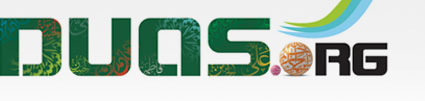 For any errors / comments please write to: duas.org@gmail.com 
Kindly recite Sūrat al-Fātiḥah for Marhumeen of all those who have worked towards making this small work possible.